Влияние творчества Бернини на европейское искусство архитектуры 17-18 веков

Выполнила:
ученица 11А класса
Хасанова Валерия 
Руководитель:
Дикая Т.С.
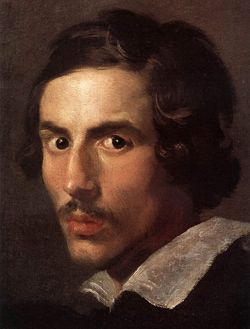 Бернини 
Джованни 
(Джан) Лоренцо
(1598-1680)
Характерные черты творчества Бернини:
пространственный размах
парадность и пышность декора
гибкая динамика форм
сочетание архитектуры и скульптуры
использование мрамора и позолоты.
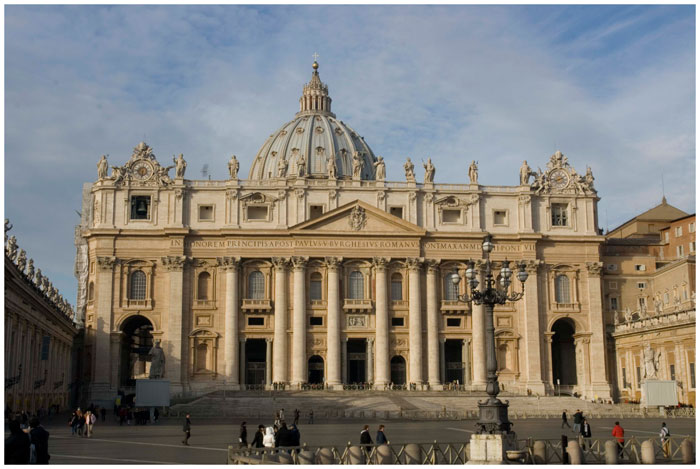 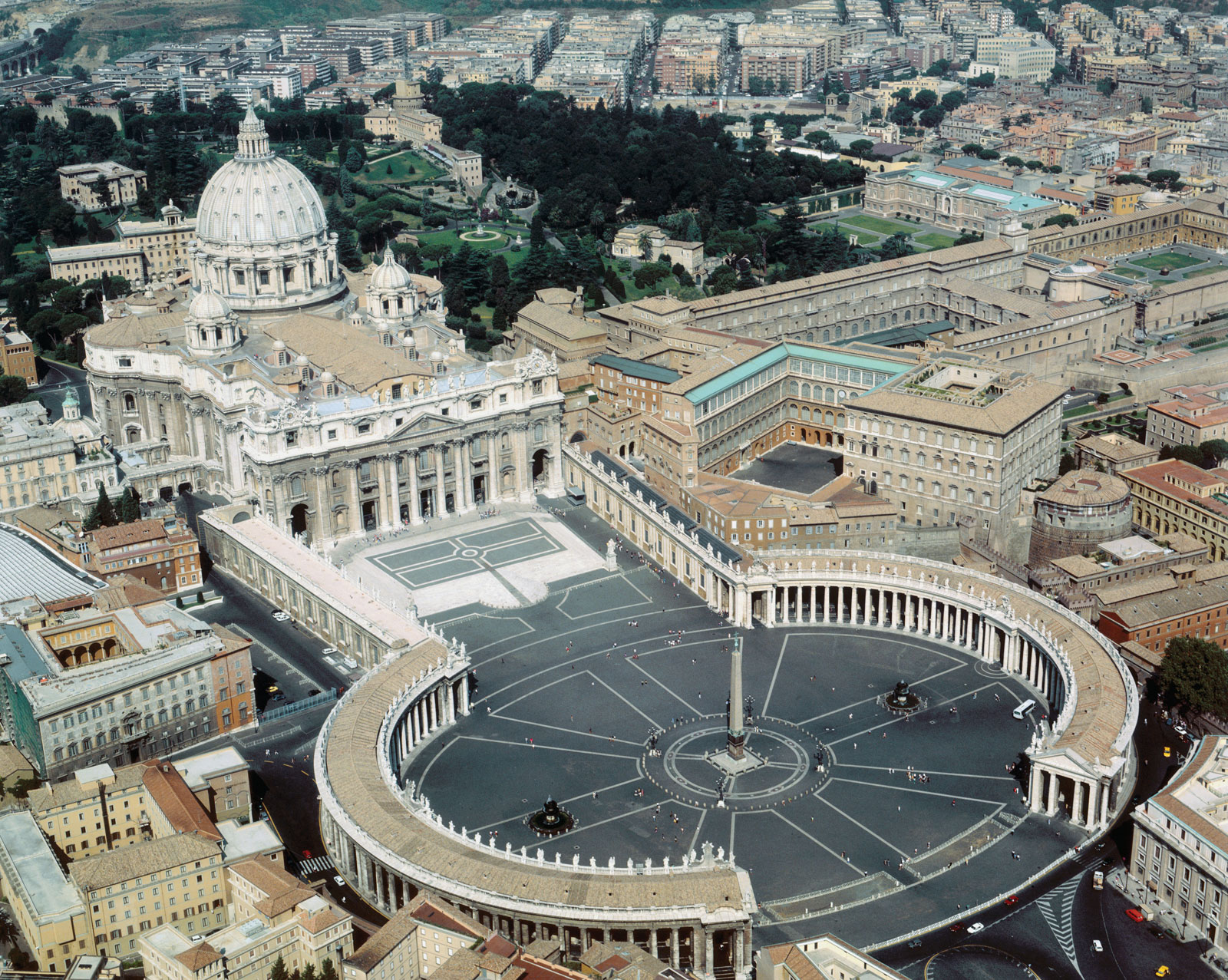 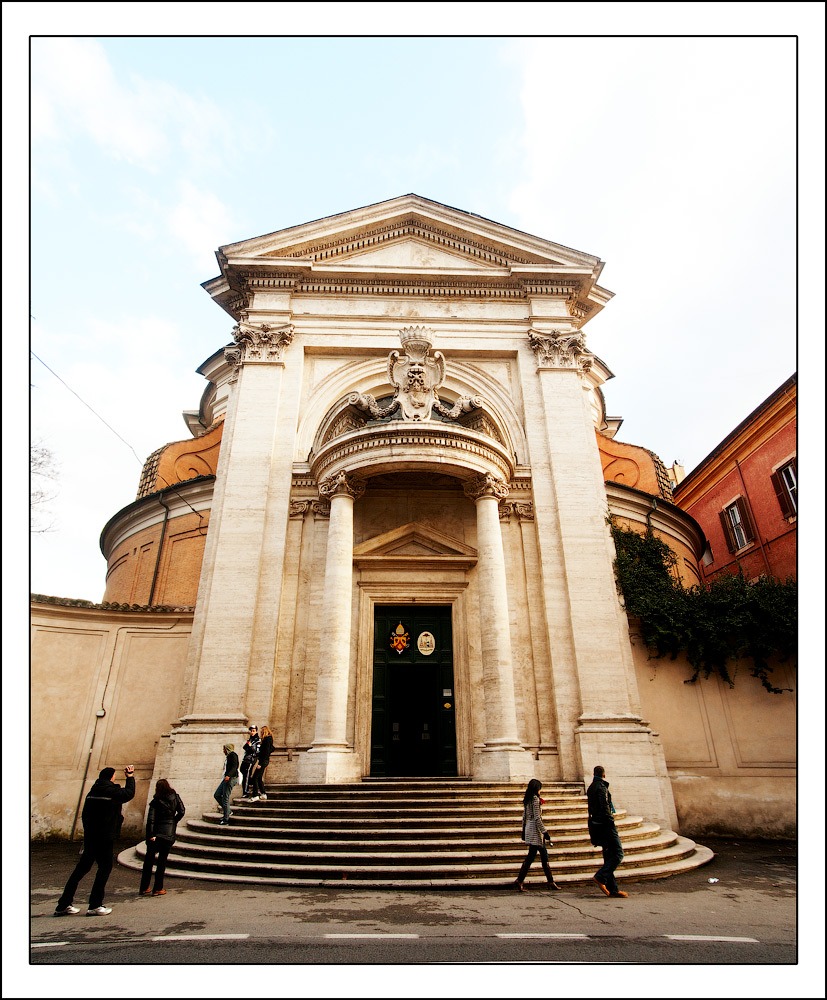 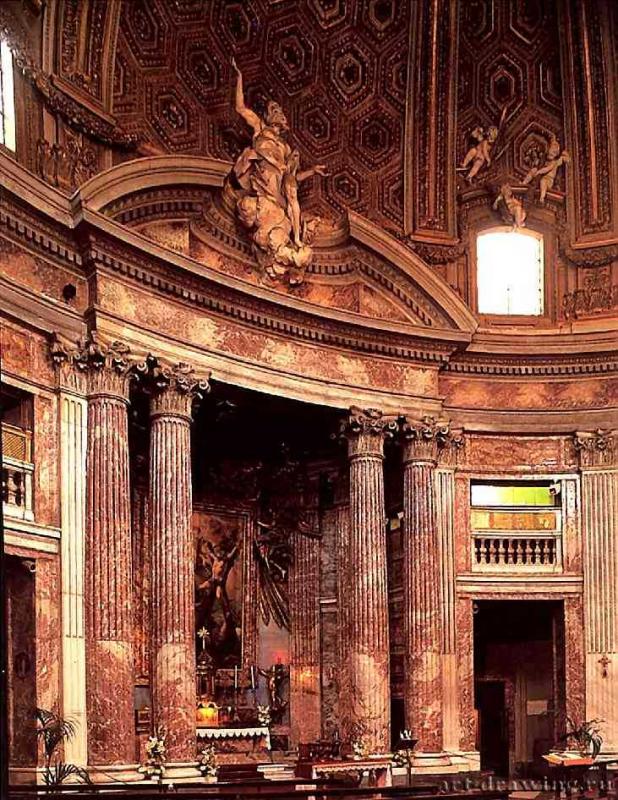 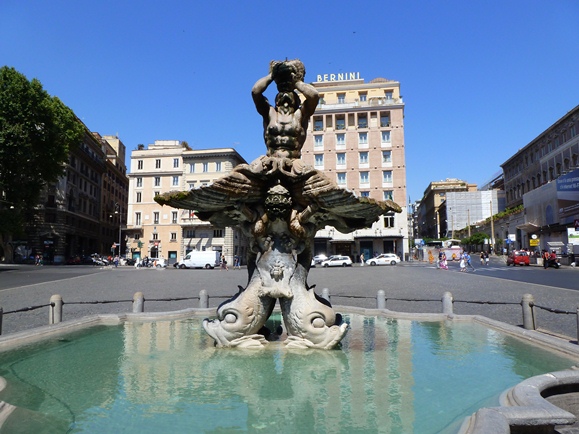 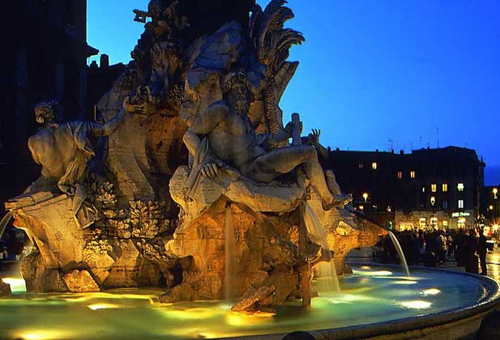 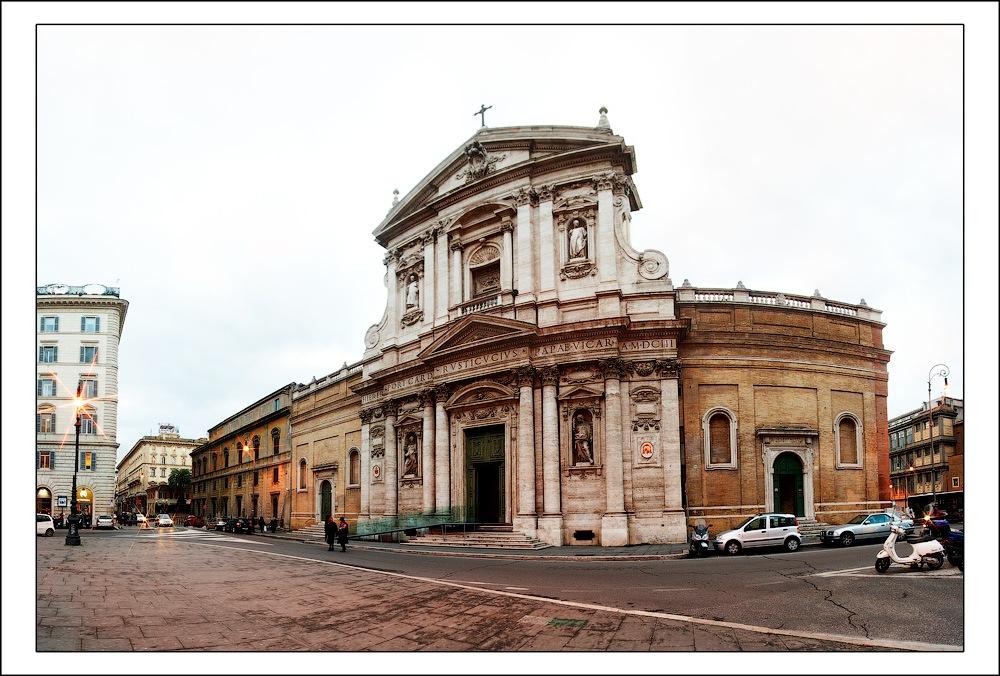 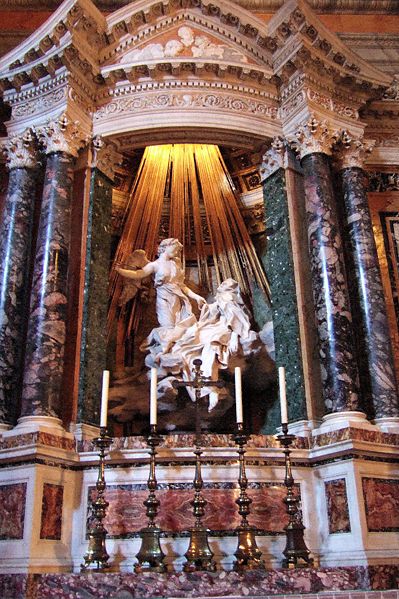 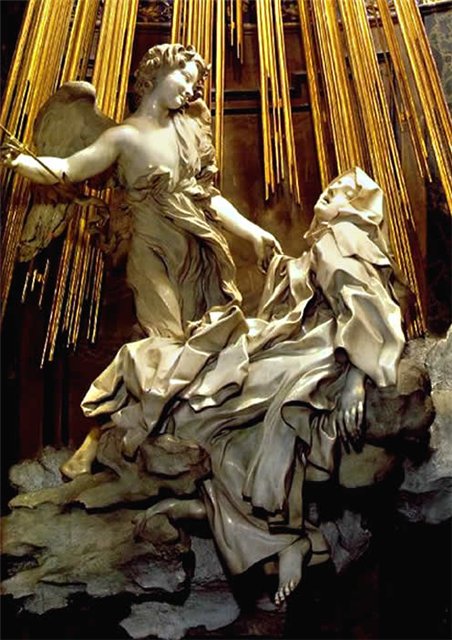